МДОУ «Детский сад №8 с.Белогостицы»
«ПОИСК ПРЕДМЕТОВ»
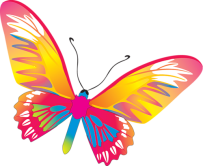 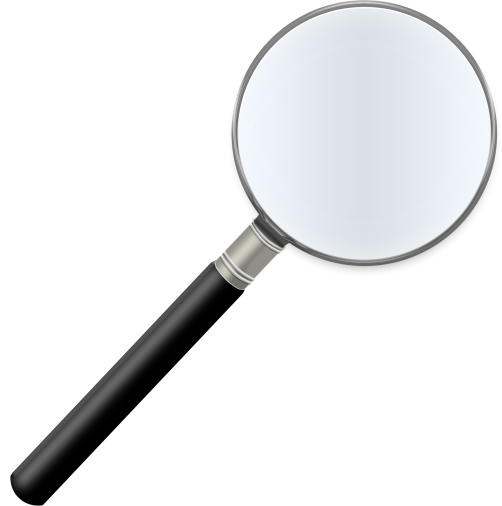 Интерактивная игра – тренажёр
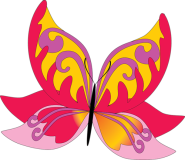 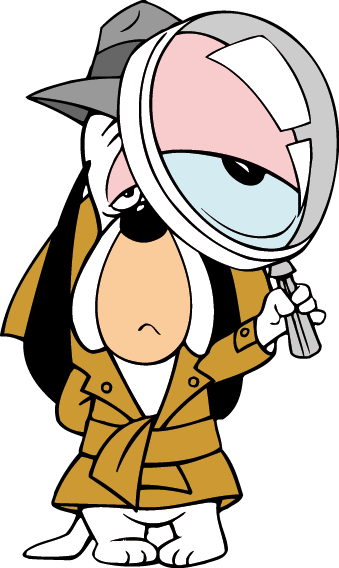 Педагог-психолог Стрелец Л.В.
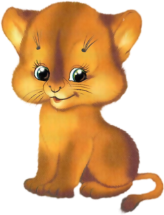 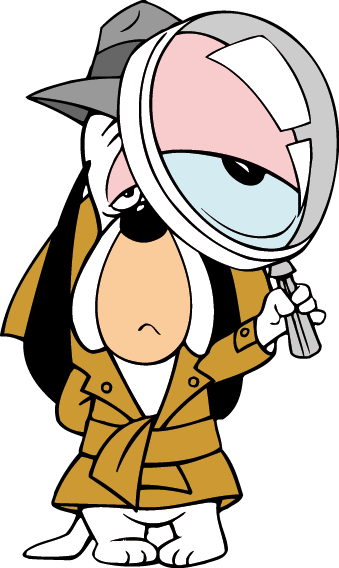 Ребята, давайте поиграем!
Я знаю интересную игру «Поиск предметов».
Вам нужно прочитать слова, найти на картинке предметы, которые обозначают эти слова и кликнуть по ним мышкой.
Если готовы, жмите на стрелку.
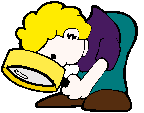 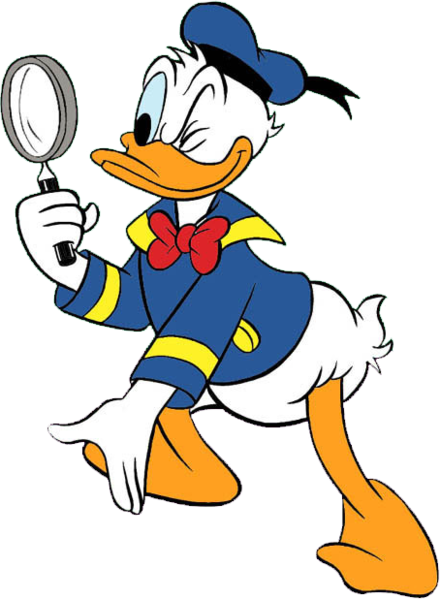 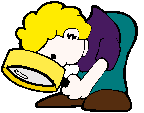 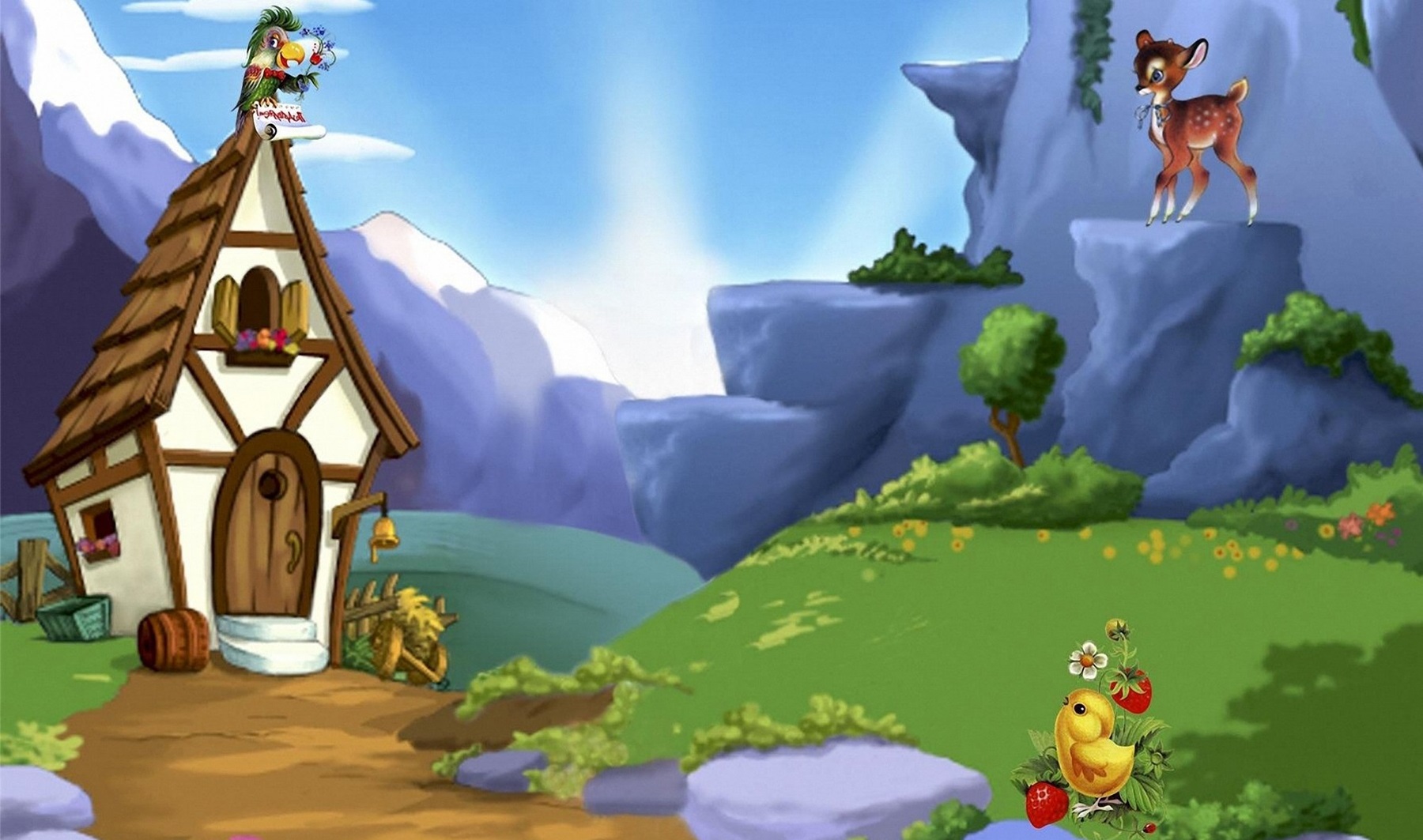 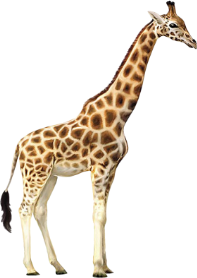 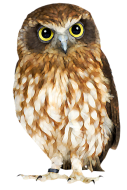 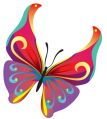 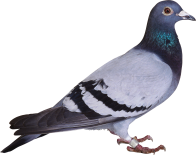 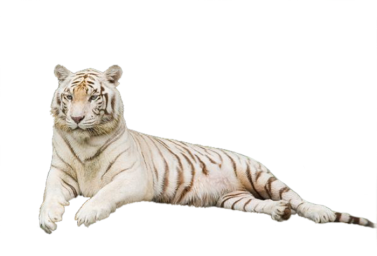 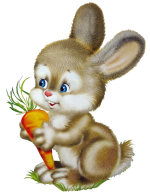 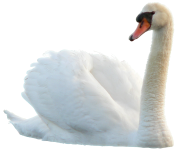 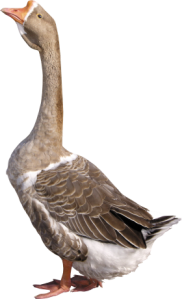 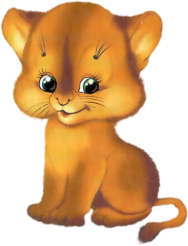 зайчик
голубь
гусь
бабочка
лебедь
жираф
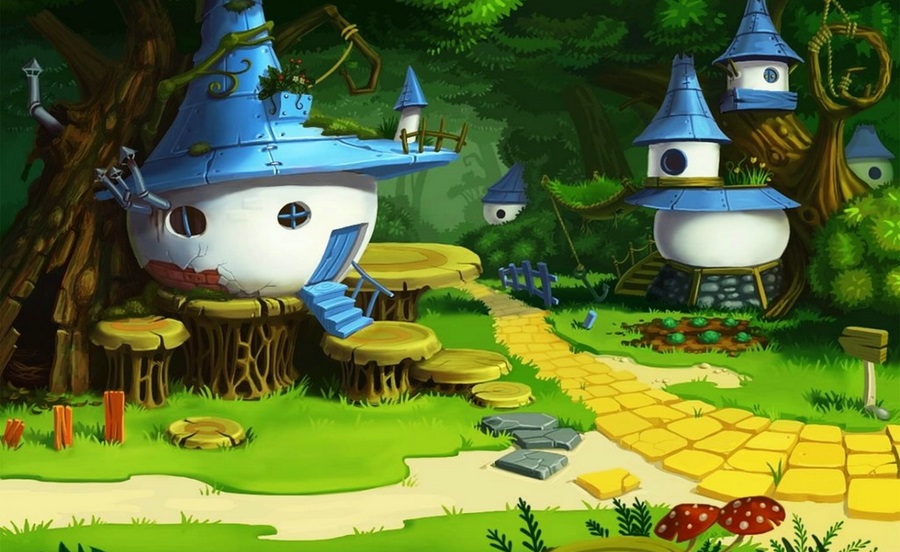 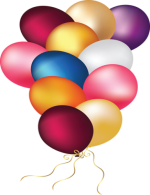 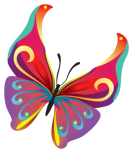 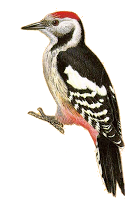 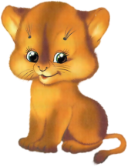 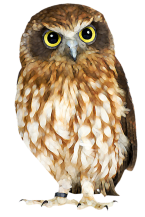 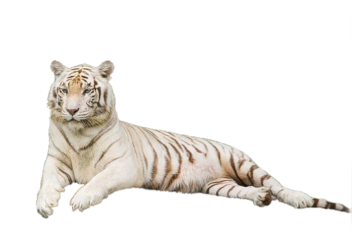 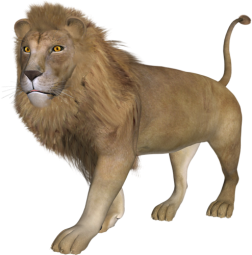 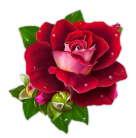 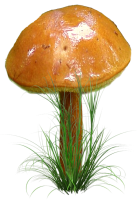 шары
сова
тигр
гриб
котёнок
роза
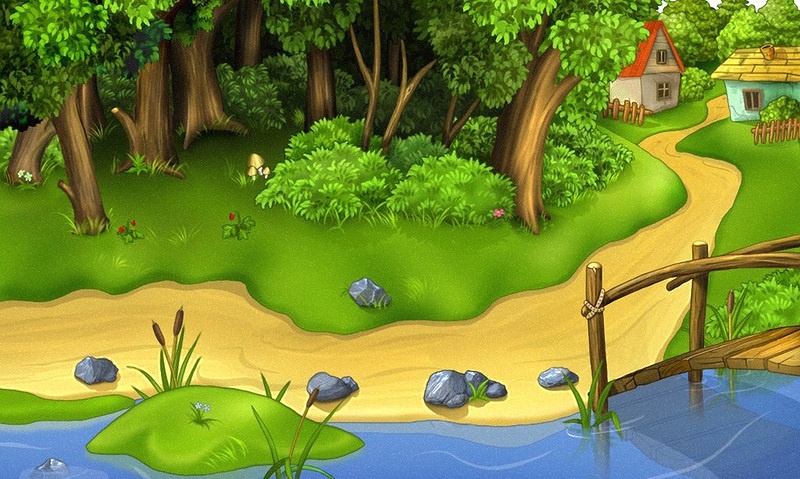 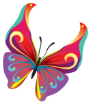 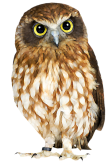 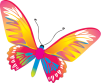 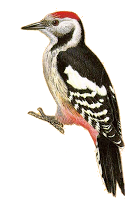 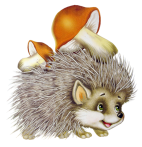 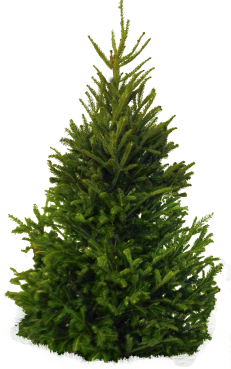 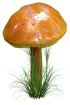 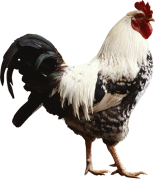 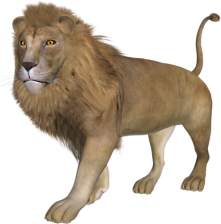 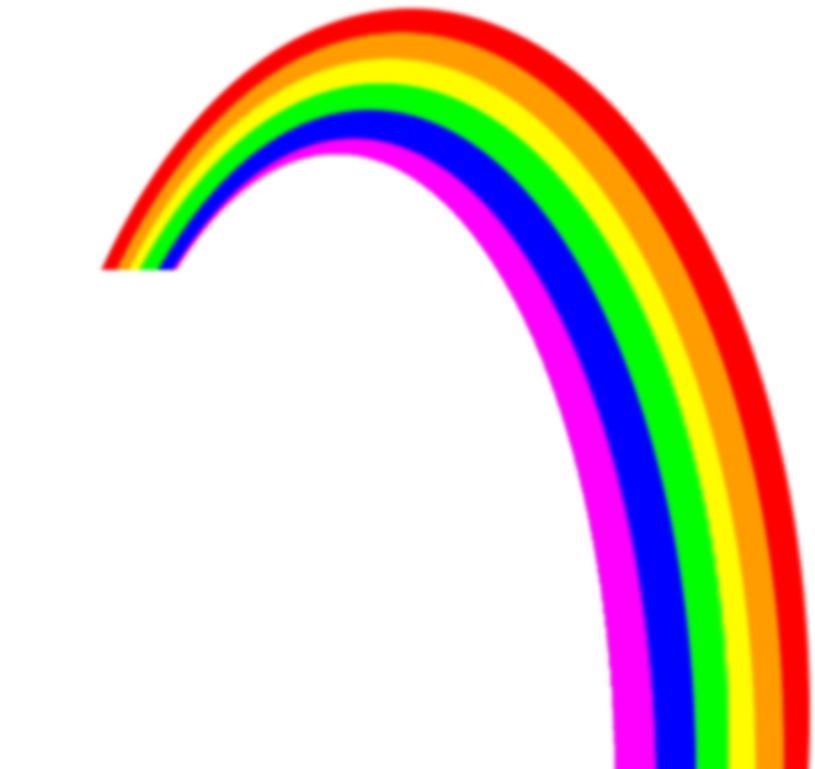 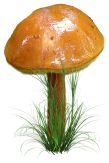 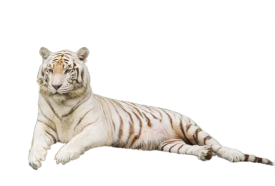 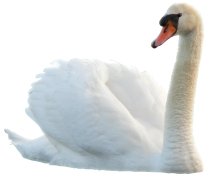 петух
ёжик
дятел
радуга
лев
ёлка
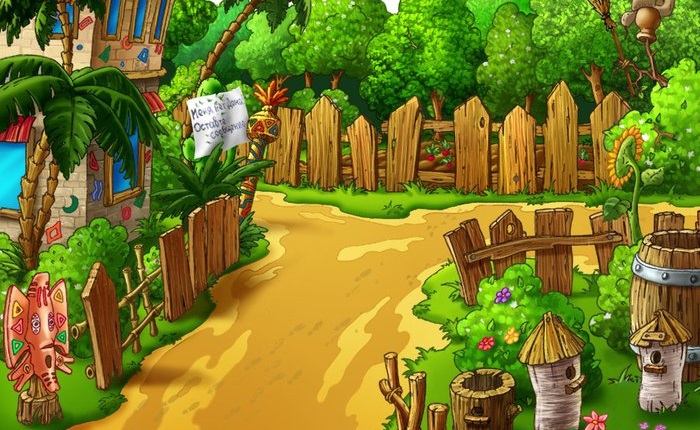 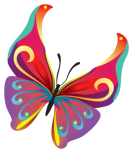 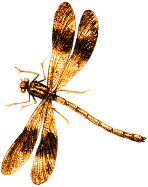 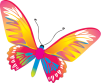 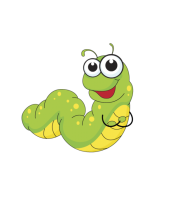 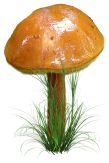 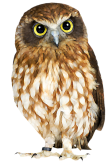 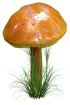 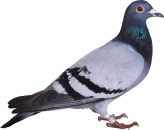 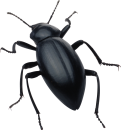 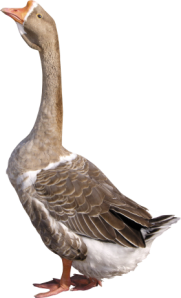 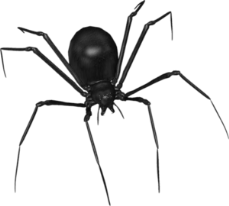 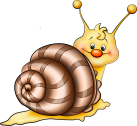 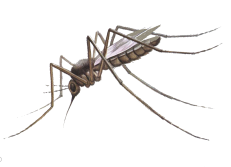 жук
гусеница
улитка
паук
стрекоза
комар
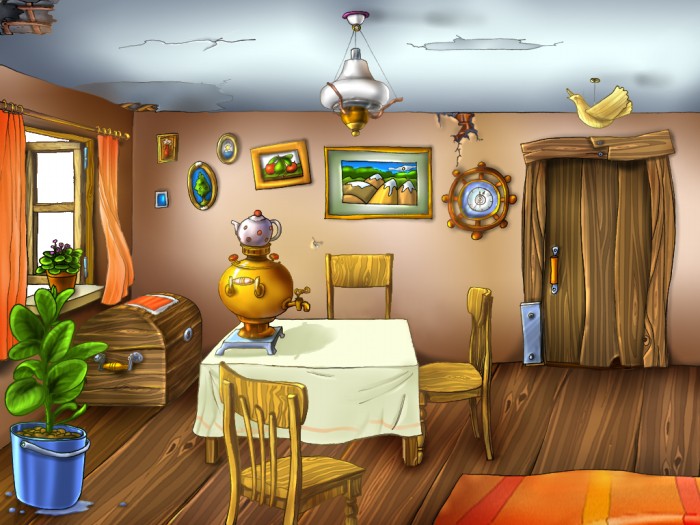 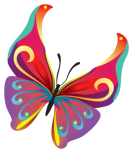 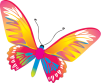 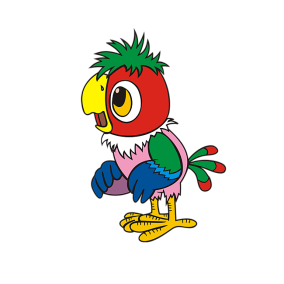 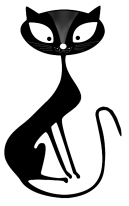 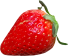 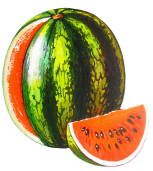 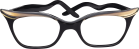 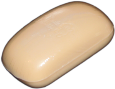 арбуз
попугай
ягода
кошка
мыло
очки
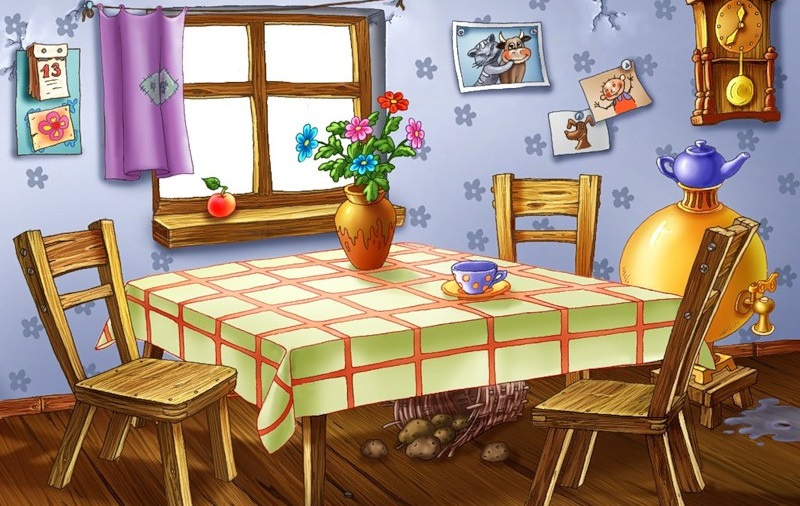 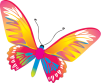 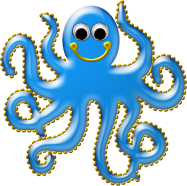 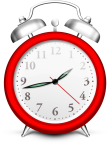 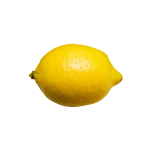 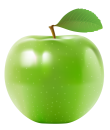 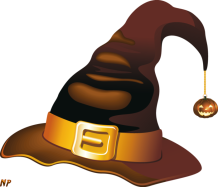 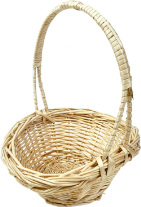 яблоко
осьминог
корзина
лимон
будильник
шляпа
ПОЗДРАВЛЯЮ!
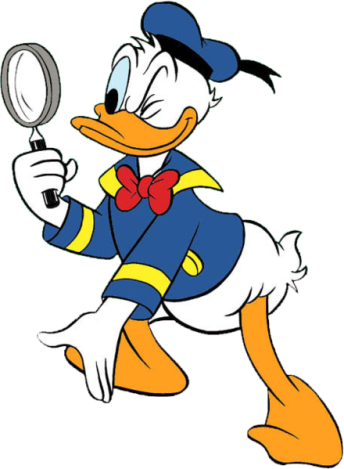 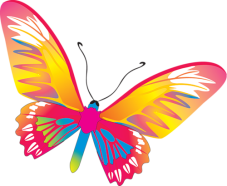 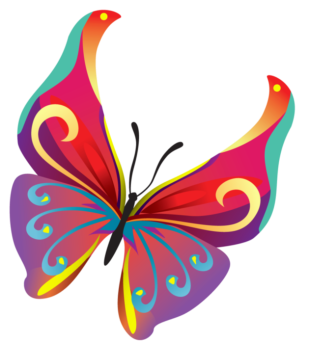 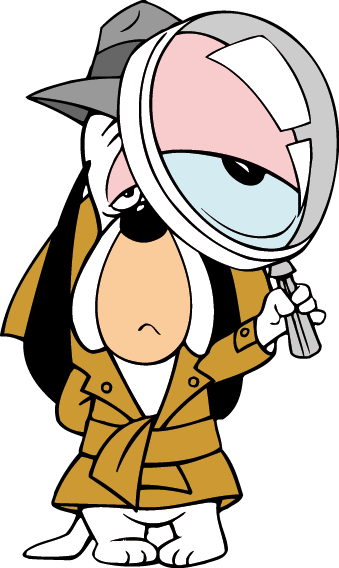 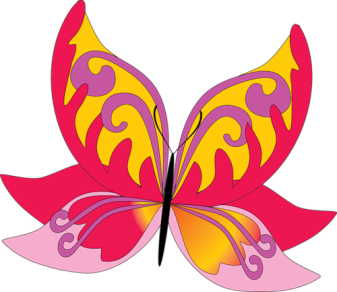 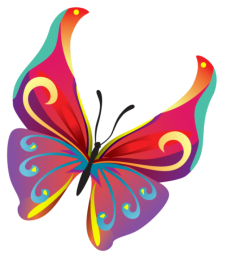 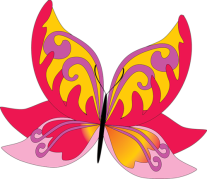 Источники
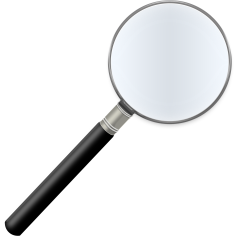 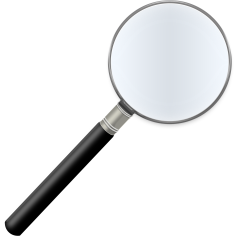 Игра создана с применением технологического приема «Подбери пару», описанного на сайде «Дидактор» - http://didaktor.ru/didakticheskij-priyom-podberi-paru/
http://www.bankoboev.ru/fons/NDM5Mw==/Bankoboev.Ru_sobaka_s_lupoi.gif
http://ru.wikifur.com/w/images/thumb/c/c7/Donald21.png/440px-Donald21.png
http://userpages.umbc.edu/~korenman/wmst/gifs/searcher.gif
http://img.lenagold.ru/l/lupa/lupa01.png
http://nachalo4ka.ru/wp-content/uploads/2014/10/skazochnyiy-fon-5.jpg
http://img1.liveinternet.ru/images/attach/b/4/102/863/102863825_large_1.jpg
http://img-fotki.yandex.ru/get/6446/136487634.891/0_c540c_e8a06916_XL.jpg
http://img-fotki.yandex.ru/get/3512/inmira.16/0_37425_91b3d772_L.jpg
http://img1.liveinternet.ru/images/attach/c/2//69/731/69731066_1295949630_022703036.png
http://img1.liveinternet.ru/images/attach/c/0/63/95/63095963_1282583393_06.png
https://img-fotki.yandex.ru/get/16107/112265771.5dc/0_b9221_a4030f0e_orig.png
http://www.images-photo.ru/_ph/24/2/919248962.png
http://img-fotki.yandex.ru/get/9110/20573769.55/0_94429_7d08f385_L.png
http://img1.liveinternet.ru/images/attach/c/1//62/884/62884578_1282158999_Tiger_srcwebru_1.png
http://pngimg.com/upload/tree_PNG3488.png
http://img-fotki.yandex.ru/get/4411/28257045.586/0_6dbda_2d49a73_XL.png
http://s002.radikal.ru/i198/1309/28/f1bf66413588.png
http://www.doupravdinsk.org/_/rsrc/1468891497458/pedagogiceskaa-masterskaa/hudozestvenno-esteticeskoe-razvitie/soobseniebezzagolovka-1/1439Dyatel.png?height=200&width=130
http://3.bp.blogspot.com/-1cTYQuII4Ns/VOm9qZ915WI/AAAAAAAAQzs/7w6pWYluTok/s1600/0_4e8e7_9fcf4235_orig.png
http://pngimg.com/upload/bug_PNG3980.png
http://img-fotki.yandex.ru/get/6612/16969765.83/0_6a10c_b4d5eb58_M.png 
http://img0.liveinternet.ru/images/attach/c/11/114/24/114024478_5663931_3.png
http://dasha46.narod.ru/Encyclopedic_Knowledge/Biology/Animals/BugsAndInsects/2/Komar1.jpg
https://pixabay.com/static/uploads/photo/2015/09/23/21/25/dragonfly-954411_960_720.png
http://i027.radikal.ru/0711/c0/54a273f3504b.png
http://1.bp.blogspot.com/-uBwPmKWQkbM/Vkcl1Jmlj_I/AAAAAAAAJ8I/9BCrWj2UVL0/s1600/67411257_Zayka_v_PNG.png
http://pngimg.com/upload/small/duck_PNG5036.png
http://fotocom-art.narod.ru/_ld/0/66430880.png
http://img-fotki.yandex.ru/get/3505/mistina.23/0_2848f_cdc90343_XL
http://www.bankoboev.ru/fons/NjQ2MQ==/Bankoboev.Ru_samovar_v_komnate.jpg
http://pngimg.com/upload/small/apple_PNG12507.png
http://ramki-photoshop.ru/eda/eda26.png
http://pngimg.com/upload/lemon_PNG3880.png
http://s4.pic4you.ru/y2014/09-19/12216/4600580.png
http://s59.radikal.ru/i166/1009/0e/dfde3447dce9.png
http://pngimg.com/upload/glasses_PNG19.png
http://img1.liveinternet.ru/images/attach/c/9/106/244/106244505_RRRSRSRRSR104.png
http://img0.liveinternet.ru/images/attach/c/3/122/437/122437564_1.png
https://img-fotki.yandex.ru/get/131711/200418627.16d/0_173306_87060811_orig.png
http://s4.pic4you.ru/y2015/04-18/24687/5008659-thumb.png
http://kira-scrap.ru/KATALOG/DOM/1/0_15268a_e9c64343_M.png